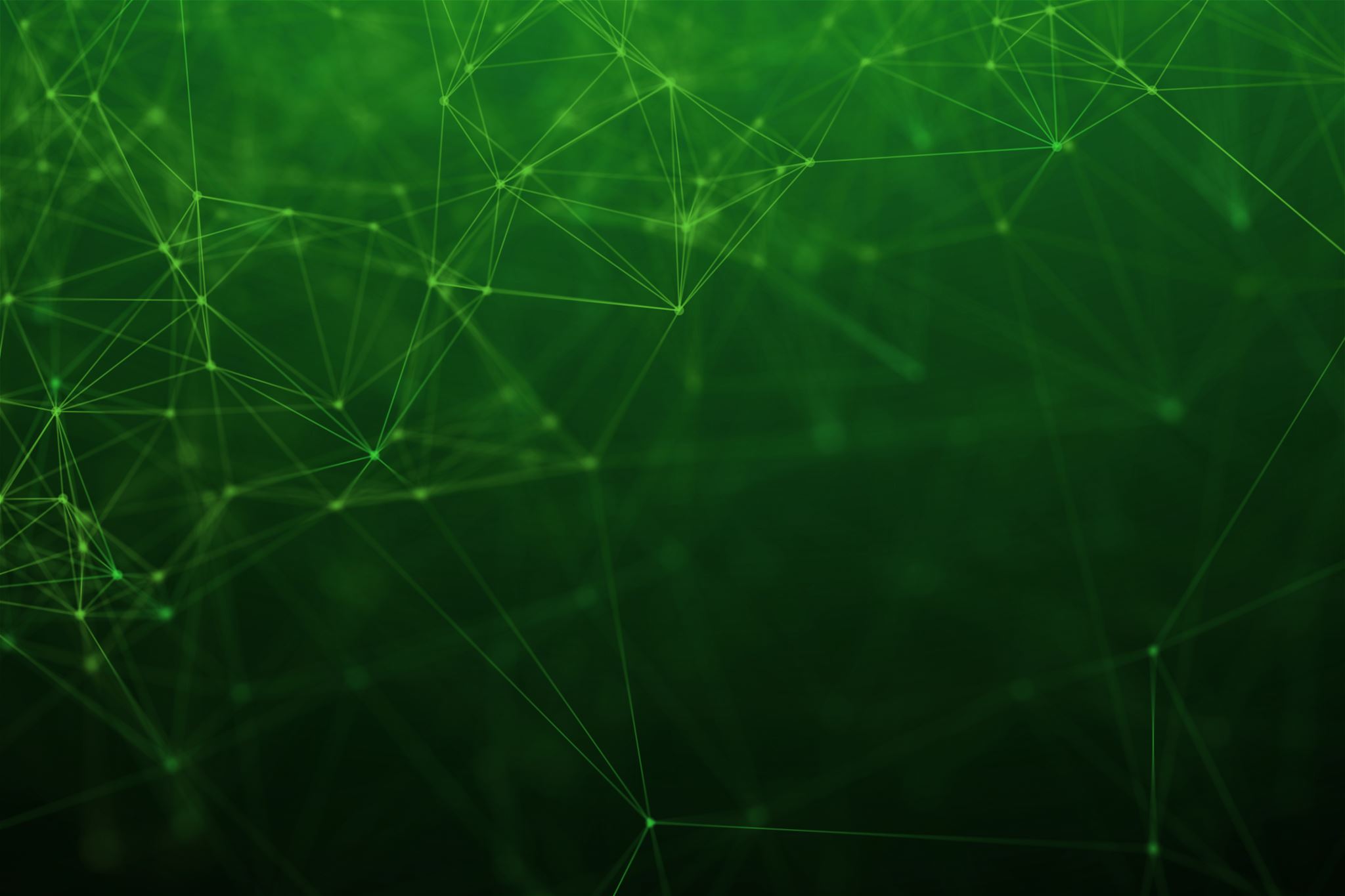 Představení doktorského studia
Doktorský seminář I (RLDrA01)
Doktorské studium
Od JS2022 nový program doktorského studia

https://is.muni.cz/auth/program/24166/religionistika
Doktorské studium
Vědecky a výzkumně orientované
Standardní doba: 4 roky (+ 1 tolerovaný navíc)
Řídí se kreditním systémem
Povinnost získat 240 kreditů za celé studium
Platí povinnost získat alespoň 20 kreditů za semestr
Ukončeno ziskem titulu Ph.D. 
Možnost zisku evropského Ph.D.
Struktura doktorského studia
Předměty s kreditem A (povinné)
Předměty s kreditem C (volitelné)
Předměty s kreditem A (povinné)
Kurzy zaměřené na přípravu disertace

RLDrA01 Doktorský seminář I: Disertační výzkumný projekt (povinný zápis v 1. semestru studia)
RLDrA12 Doktorský seminář IV: Pokročilá verze disertace (ideální zápis v 6. semestru studia)
RLDrA14 Doktorský seminář V: Interní oponentura a dokončení disertace (ideální zápis v 7. semestru studia)
Předměty s kreditem A (povinné)
Kurzy prohlubující teoreticko-metodologické zázemí

RLDrA10 Doktorský seminář III: Teoreticko-metodologický seminář
Předměty s kreditem A (povinné)
Kurzy zaměřené na usnadnění publikační činnosti

RLDrA02 Doktorský seminář II: Projekt článku
RLDrA09 Příprava článku
RLDrA05 Publikovaná recenze
RLDrA15 Publikovaný článek
Předměty s kreditem A (povinné)
Kurzy zaměřené na prohloubení akademických dovedností

RLDrA03 Presentation Skills in English
RLDrA04 Příprava grantové přihlášky
RLDrA06 Writing Skills in English
RLDrA07 Účast na domácí konferenci
RLDrA11 Účast na mezinárodní konferenci
RLDrA13 Doktorská zahraniční stáž
RLDrA16 Doktorský seminář VI: Postdoktorské výhledy
Předměty s kreditem A (povinné)
Kurzy zaměřené na prohloubení pedagogických dovedností

RLDrA08 Základy výuky religionistiky
Předměty s kreditem C (volitelné)
Předměty z nabídky ÚR FF MU
RLDrC01 Příprava bakalářského kurzu
RLDrC02 Rozšiřující disertační výzkum (tzv. „žolík“; jen jednou za studium)	
Jakékoli absolvované kurzy v rámci FF MU
Důležité k prohloubení faktografických znalostí, teorie nebo metodologie
Kurzy absolvované během zahraničních pobytů 
ERASMUS+, CEEPUS atd.
Obhajoba disertace a doktorská zkouška
RLDrZk Státní doktorská zkouška („milník“, skládá se v 5. až 7. semestru)
1) Představení a obhajoba tezí ke státní doktorské zkoušce
Teze by měly předkládat tvůrčí stanovisko k aktuálnímu, obecnějšímu religionistickému tématu souvisejícímu s disertačním výzkumem (3‒5 normostran)
Představení v délce 10 minut (použití prezentačního softwaru doporučeno) + diskuse 
2) Pojednání o konceptech a tématech současné religionistiky
Otázka je položena na základě seznamu literatury odevzdaného před zkouškou a zahrnujícího literaturu týkající se (a) teorie a metodologie religionistiky a (b) zvolená tematická specializace (každý vstup opatřen anotací)
Komise položí otázku, kterou doktorand/doktorandka stručně zodpoví, poté následuje diskuse
Obhajoba dizertace a doktorská zkouška
RLDrOb Obhajoba disertační práce (ideálně na konci 8. semestru)
Dizertační práce
Odevzdává se v češtině/slovenštině nebo angličtině (v jiném jazyce nutné schválení oborové rady)
Je možné odevzdat a obhájit dizertační práci dvou typů:
Monografická dizertace
100‒150 NS (180 000‒270 000 znaků)
Dizertace sestavená z individuálních článků
Články opatřené opatřených úvodem a závěrem
Alespoň 3 v pozici hlavního autora (alespoň dvě v časopisech zařazeních do WoS nebo SCOPUS)
Dva v pozici hlavního autora a dva v pozici spoluautora (alespoň tři v časopisech zařazeních do WoS nebo SCOPUS)
V předmluvě nutné vyznačit autorské podíly a místa, která zpracoval doktorand
Obecná doporučení
Obecná doporučení
Zálohovat data (data se dělí na zálohovaná a ztracená)

Akademické prostředí je často tvrdé a nespravedlivé
I když uděláte maximum, úspěch se nemusí dostavit

Uvažovat mimo „český rybník“
České akademické prostředí je v zásadě saturované
Nutnost poohlížet se v zahraničí
Jak se v akademické prostředí propagovat?
Důležitost správných kontaktů
Může pomoci školitel…ale nebojte se vhodné kontakty nacházet sami
Důvod, proč jezdit na konference a mluvit tam s lidmi
Prosazovat se asertivně, ale ne „přes mrtvoly“ (pověst vás předchází)

Propagace skrze Academia.edu, Research Gate atd.
Cílené zasílání publikací okruhu osob, které může zajímat (a můžou jej ocitovat)

Popularizačně vědecké publikace, blogy, veřejné přednášky atd.